JOURNEY OF
CREATING  OPPORTUNITY
2 0 2 0 - 2 0 2 2
www.pavelsarker.com
SHARIF MOHAMMAD PAVEL
Techpreneur
About
Sharif Mohammad Pavel is the founder of WeTech Digital,  and its sister concerns WeTech Software & Business Insight.  These platforms are dedicated to developing businesses  successfully with IT Enables Services, Unique strategy,  Creative content, online marketing campaign, Software  solutions & Business Analysis Content. Pavel has several  working experiences. He also received 1st Runners up of  BASIS National ICT Award-2019 in R&D for “Bangla Chatbot”
LAUNCHING BUSINESS  IN RISKY TIME
Sharif Mohammad Pavel dreamed for a long  time to build a Marketing Agency, and he  started his first startup at the moment of the  Covid-19 crisis.
Learn More
WeTech
d	i	g	i	t	a	l
ABOUT
500+
www.wetechdigital.com
WeTech Digital is an all-in-  one digital marketing services  agency that is dedicated to
Provided services to develop 500+ local and  foreign businesses in less than two years.
developing	your	business's  outstanding		success	with
and
online	advertising  marketing facilities.
Learn More
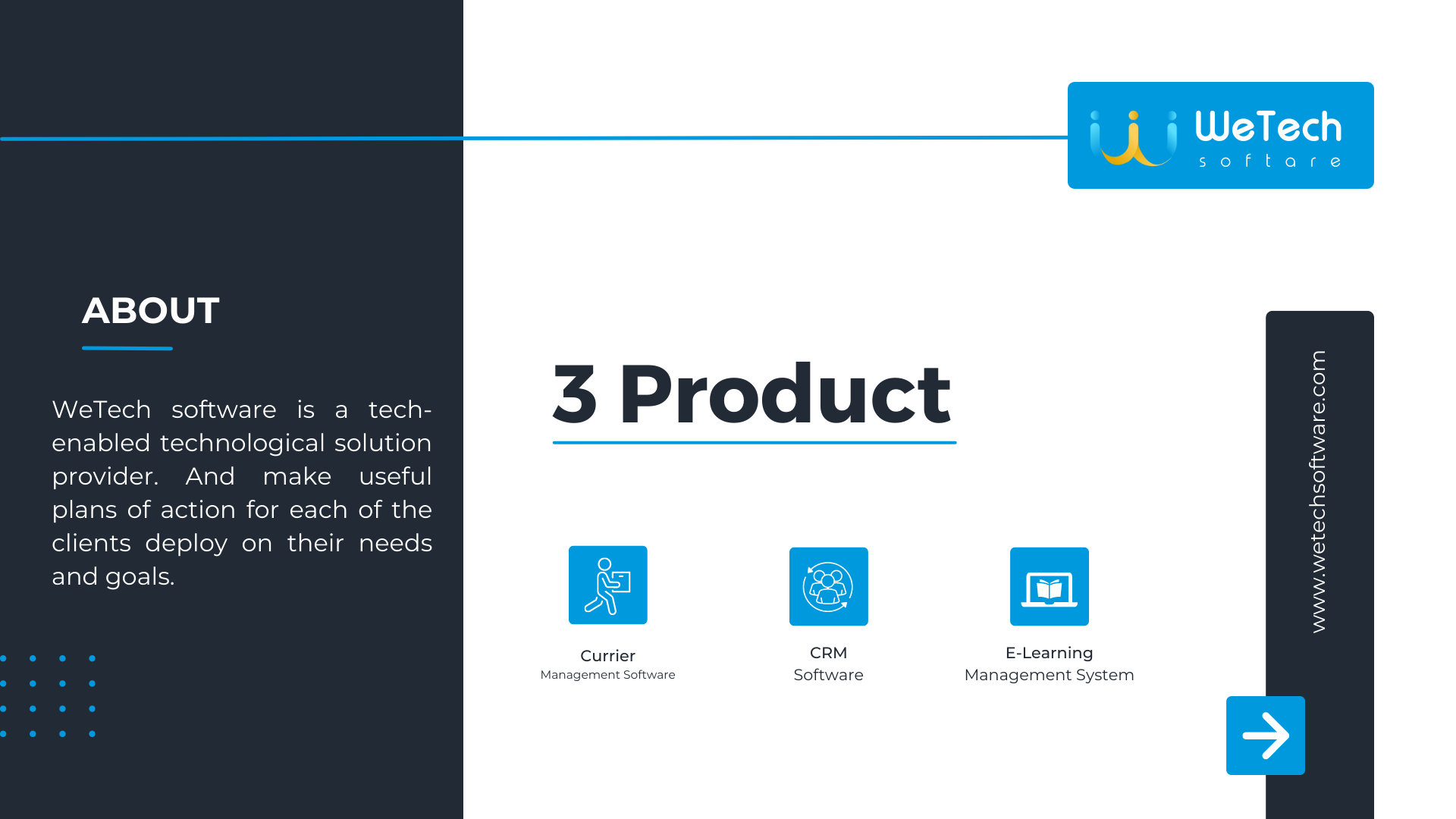 ABOUT
www.businessinsightbd.com
Based on research and data  analysis, provide insights on local  and international companies and  startups. And present them with  different forms of digital content.
CREATING EMPLOYMENT  OPPORTUNITIES FOR
30+
SKILLED PERSONS.
THANKS FOR WATCHING!
Wish me a successful journey to create  more opportunities in future.